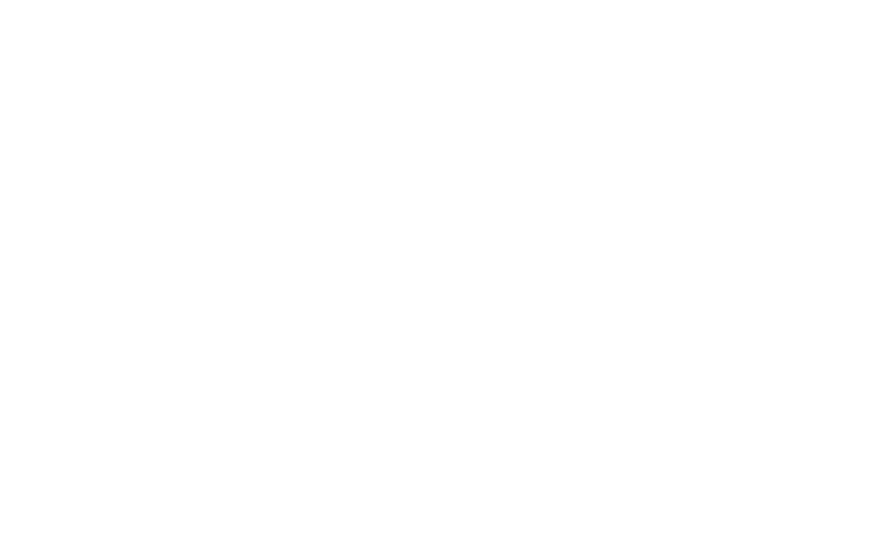 Reporte Final de Audiencia Franja electoral PLEBISCITO CONSTITUCIONAL DE SALIDA05 de agosto – 01 de septiembre
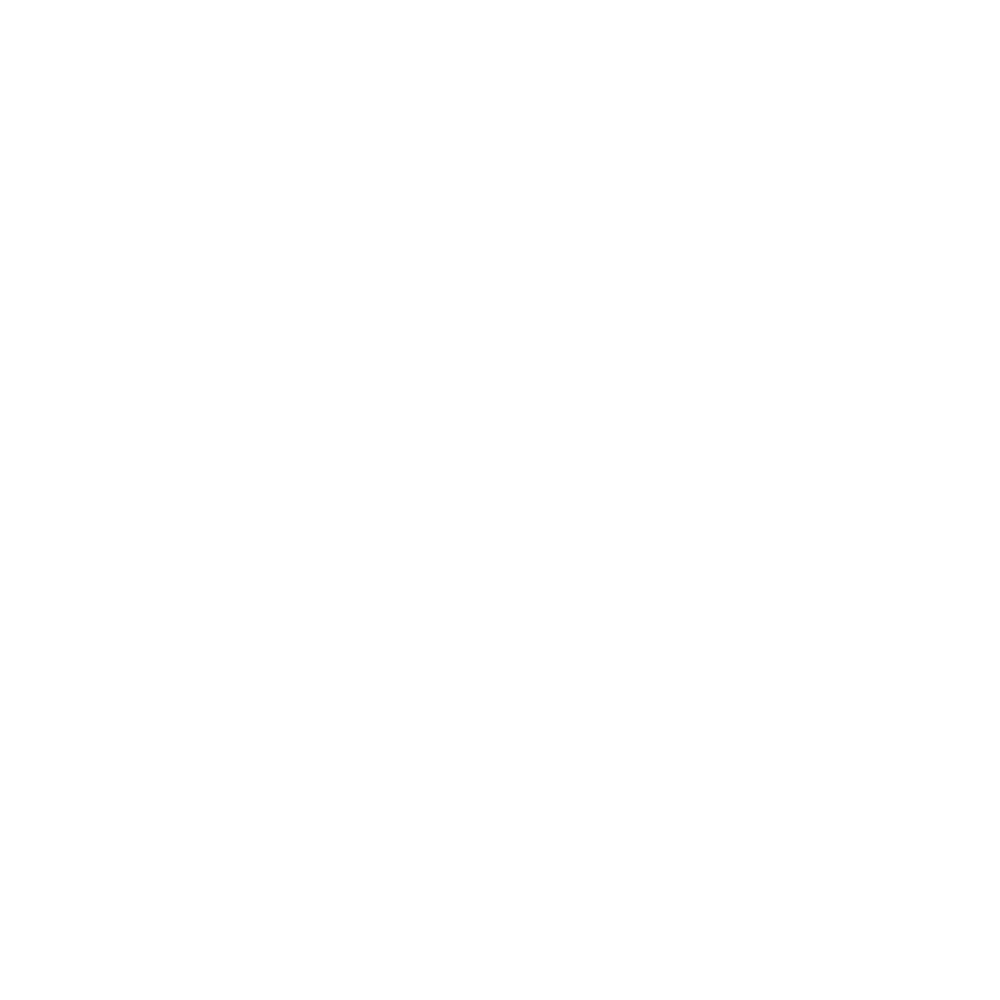 Departamento de Estudios
06 septiembre 2022
PRINCIPALES RESULTADOS
Datos Generales

La sintonía en horario prime se mantiene dentro de un rango alto: 36,6 puntos. 
El alcance de telespectadores de la franja electoral emitida en horario de alta audiencia dobla al emitido en horario diurno, pasa de 726.700 personas a medio día a 1.400.700 a las 20:45. 
Por el contrario, la fidelidad es mayor en la franja diurna: 86,7% versus 83,8% en el prime, si bien ambas cifras son muy altas.. 
No se observan variaciones importantes en cuanto a la audiencia normal de televisión, donde la mayor sintonía se da de lunes a viernes en comparación a los fines de semana. 
Un dato a considerar en el análisis minuto a minuto, y que se reitera en todas las franjas analizadas desde el año 2017, es que al momento de iniciarse la franja electoral en el prime, la audiencia cae, independiente del día de emisión. No obstante, en esta franja del Plebiscito de salida, se evidencia la menor caída y la más rápida recuperación de audiencia en comparación a franjas pasadas.
Si normalmente la caída  era de alrededor de 3 puntos de rating, en esta franje fue menos de 1.
El promedio de alcance del espacio emitido en horario prime llega a 1,4 millones de telespectadores. Se identifican 3 emisiones con peak de cantidad de personas que se encuentran por sobre 1,6 millones entre los que se encuentra el día de termino de la franja el 1 de septiembre. 
El dato a destacar para esta franja es la alta sintonía de los últimos dos días de emisión: 39 y 42,1 puntos de rating para el horario prime y 22,3 puntos horario de medio día.
2
PRINCIPALES RESULTADOS
Perfil de audiencia
La variable sexo no muestra variaciones en la composición de la audiencia de franja, no se diferencia con audiencia del mismo espacio televisivo sin franja electoral. 
Al comparar los públicos del mismo espacio televisivo con y sin franja electoral, los target que marcaron diferencias en el visionado son los jóvenes entre 18 y 24 años y el segmento socio económico D. Ambos públicos mostraron un alza en su participación en la audiencia de la franja en comparación a emisiones con programación habitual. En este sentido es posible señalar que ambos públicos  mostraron un particular interés en este espacio electoral. 

Comparativo de franjas electorales 2017-2022
En términos de sintonía, las franjas electorales relacionadas con el proceso constituyente, Plebiscito de entrada, Elección de Convencionales y Plebiscito de salida, presentan un mayor nivel de audiencia que las franjas más tradicionales con un diferencia de al menos 4,5 puntos. Las franjas de los plebiscitos de entrada y salida son los que han tenido mayores puntos de rating de las últimas 7 elecciones 36,5 y 36,6 puntos respectivamente. 
La mayor sintonía de las franjas electorales del proceso constituyente se ratifican en el mayor alcance de telespectadores: más de 1,4 millones de personas promedio.  
Las franjas con mayor alcance de las ultimas 7 elecciones son: elección de convencionales con 1.547.800 telespectadores promedio, Plebiscito de entrada con 1.499.900 y Plebiscito de salida con 1.400.700.  
Estos números podrían estar indicando que las franjas eleccionarias de procesos constituyentes despiertan mayor interés que elecciones presidenciales y/o parlamentarias. .
3
DATOS GENERALESPeriodo 05 agosto al 01 septiembre
4
AUDIENCIA GENERAL
Total periodo
La sintonía en horario prime se mantiene dentro de un rango alto: 36,6 puntos. 
El alcance de telespectadores de la franja electoral emitida en horario de alta audiencia dobla al emitido en horario diurno, pasa de 726.700 personas a medio día a 1.400.700 a las 20:45. 
Sin embargo, la fidelidad es mayor en la franja diurna: 86,7% versus 83,8% en el prime.
5
RATING MINUTO A MINUTO 
Total Individuos/Total periodo, 12:45 horas
Franja
La sintonía durante la emisión de la franja de mediodía es estable. Los fines de semana, la audiencia baja, tal como ocurre con la programación general.
Si bien se observa una baja al momento de iniciada la franja, esta es pequeña: 0,2 puntos menos durante la semana  y de 0,4 puntos los sábado y domingo .
6
RATING MINUTO A MINUTO 
Total Individuos/Total periodo, 20:45 horas
Franja
Al igual que la franja de mediodía, la sintonía de la franja en el prime es mayor de lunes a viernes. Este es un hecho reiterado en las franjas desde 2017.

De lunes a viernes baja 1,3 puntos de rating individuos y los sábado y domingo 0,7 puntos.
7
RATING DIARIO
Total Hogares, ambos horarios
Nota: El espacio sombreado corresponde a fines de semana y feriados
El comportamiento diario de la audiencia de la franja prime no presenta mayores diferencias respecto a otras franjas: muestra oscilaciones pronunciadas, marcadas por el inicio de fin de semana. El día sábado es el de menor sintonía de toda la semana y los domingos la audiencia se recupera. 
El peak de audiencia fue el 16 de agosto, luego de un fin de semana largo con poco encendido. 
El dato a destacar para esta franja, es la alta sintonía de los últimos dos días de emisión.
8
ALCANCE DIARIO (EN MILES)
Total Individuos ambos horarios
Nota: 
El espacio sombreado corresponde a fines de semana y feriados
En general la franja diurna tiene la mitad de telespectadores que la del horario de alta audiencia. 
El promedio de alcance del horario prime llega a 1,4 millones de telespectadores. Se identifican 3 emisiones con peak de cantidad de personas que se encuentran por sobre 1,6 millones en promedio, entre las que se encuentra el día de término de la franja -1 de septiembre-.
9
Nota: 
El espacio sombreado corresponde a fines de semana y feriados
FIDELIDAD DIARIA (%) 
Total Individuos, ambos horarios
En general, en horario de medio día, la franja electoral presenta mayores niveles de fidelidad. Sin embargo, en ambos horarios la fidelidad se mantiene en promedio por sobre el 80%, es decir, un poco más 12 minutos, cifra especialmente alta.
10
PERFILES DE AUDIENCIA Y FIDELIDADTotal Periodo
11
PERFIL FRANJA ELECTORALHORARIO DE MEDIO DIA
12
PERFIL DE AUDIENCIA SEGÚN SEXO 
Franja 12:45 horas
La distribución por sexo de la audiencia (adhesión) en horario de medio día, no muestra diferencias entre programación normal y franja electoral. 
En este horario hay un 52% más de mujeres telespectadores que hombres, según los niveles de alcance. 
La mayor audiencia femenina se ratifica porque son el target que mas tiempo le dedica al visionado de la franja electoral: 85,3 % de fidelidad versus un 84% de los hombres, es decir, tiempos de visionado muy similares.
13
PERFIL DE AUDIENCIA SEGÚN RANGO ETARIO 
Franja 12:45 horas
A diferencia de la programación normal, en la distribución de la audiencia de la franja de medio día en este horario, las personas entre 35 y 49 años tienen mayor presencia -26,4% de adhesión- seguido de personas mayores de 65 años -25,7% de adhesión-. 
Las personas entre 35 y 49 años , además, son las que aumentan su volumen de telespectadores en relación a la programación habitual. 
El tiempo de visionado de la franja de parte de los jóvenes –fidelidad- aumenta. En comparación a la programación habitual.
14
PERFIL DE AUDIENCIA SEGÚN GSE 
Franja 12:45 horas
El segmento D muestra un alza en su participación en la composición de la audiencia en este horario en relación a la programación televisiva sin franja electoral, pasando de 47,4% a 51%. La mayor adhesión al espacio electoral de este segmento es ratificada por el aumento en el volumen de telespectadores – es el único GSE que muestra un alza-. Asimismo, es el segmento de mayor fidelidad a la franja electoral: 86,7%.
15
PERFIL FRANJA ELECTORAL HORARIO DE ALTA AUDIENCIA (PRIME)Total Periodo
16
PERFIL DE AUDIENCIA SEGÚN SEXO 
Franja 20:45 horas
La diferencia de la distribución por sexo de la adhesión que hay en el periodo con y sin franja electoral, es casi nula.
Al igual que el horario de medio día, en horario prime las mujeres se imponen en el volumen de telespectadores siendo un 42% más que los hombres.
En cuanto a la permanencia en el tiempo de visionado (fidelidad), éste es similar entre ambos sexos.
17
PERFIL DE AUDIENCIA SEGÚN RANGO ETARIO 
Franja 20:45 horas
Hay una mayor presencia de jóvenes entre 18 y 24 años y personas entre 35 y 49 años en la composición de la audiencia de la franja electoral en relación al espacio televisivo sin franja. 
Lo anterior se ratifica por el mayor alcance de estos mismos targets 
Destaca la fidelidad de los jóvenes entre 18 y 24 años que llega al 88%, el mayor de todos los rangos etarios.
18
PERFIL DE AUDIENCIA SEGÚN GSE 
Franja 20:45 horas
El segmento D es el que destaca en todos las variables de medición de audiencia. 
Primero, es el único que muestra una mayor participación en la composición del espacio televisivo de la franja electoral en relación al mismo espacio sin franja.
Segundo, el segmento D es el único que aumenta su alcance en relación a espacios sin franja electoral. 
Tercero, el segmento D,es el de mayor fidelidad hacia el espacio electoral emitido en horario prime con un 83,8%
19
AUDIENCIA COMPARADA  FRANJAS ELECTORALES 2017 – 2022HORARIO ALTA AUDIENCIA
En este apartado se entregan datos de audiencia generales de las ultimas 7 franjas electorales. Hay dos puntos a considerar: 
Sólo se analiza el horario de alta audiencia, debido a que las segundas vueltas presidenciales no tienen franja de medio día. 
2) Debido a que las franjas Presidenciales y Parlamentarias tienen mayor duración, el análisis se ajusta a 15 minutos para nivelar el cálculo de las audiencias entre franjas.
20
RATING HOGARES FRANJAS 2017 – 2022 PRIME 
Puntos de Rating promedio periodo de emisión franja / Total Hogares
En términos de sintonía, las franjas electorales relacionadas con el proceso constituyente, es decir, Plebiscito de entrada, Elección de Convencionales y Plebiscito de salida, presentan un mayor nivel de audiencia que las franjas más tradicionales con una diferencia de al menos 4,5 puntos. 
Las franjas de los plebiscitos de entrada y salida son las que han tenido mayores puntos de rating de las últimas 7 elecciones 36,5 y 36,6 puntos respectivamente.
21
ALCANCE BRUTO FRANJAS 2017 – 2022 PRIME 
Reach en miles/Total individuos
La mayor sintonía de las franjas electorales del proceso constituyente se ratifican en la mayor cantidad efectiva de telespectadores a los cuales llega. El alcance de estas franjas marca una tendencia al alza de telespectadores que llega a mas de 1,4 millones de personas promedio.  
Las franjas con mayor alcance de las ultimas 7 elecciones son : elección de convencionales (2021) con 1.547.800, Plebiscito de entrada con 1.499.900 y Plebiscito de salida con 1.400.700 telespectadores promedio.
22
FIDELIDAD FRANJAS 2017 – 2022 PRIME 
% Total Individuos
La fidelidad (tiempo de permanencia frente a la pantalla) muestra un comportamiento diferente al rating y al alcance. 
Las últimas 3 elecciones, vale decir, Presidencial y parlamentarias 2021, Segunda vuelta Presidencial 2021 y Plebiscito de salida, sin importar sus características particulares, son las de mayor tiempo de visionado, marcando también una tendencia de mayor consumo de este tipo de espacios.
23
METODOLOGÍA
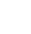 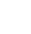 Fuente de información: 
Estudio de medición de audiencia People Meter, de Kantar Ibope Media.
Target general de cálculo:
Individuos, por sexo, edad y GSE.
Hogares.
Variables:
Rating (rat%): porcentaje de individuos u hogares (general o por target) que han sido expuestos a un canal o programa, ponderado por tiempo promedio de exposición. Un punto de rating representa un 1% del universo.
Alcance (rch%): cantidad bruta de individuos u hogares que vieron al menos un minuto del canal o programa.
Fidelidad (fid%): permanencia en pantalla de una determinada audiencia en un evento, programa o canal particular, medida en porcentaje del total de la emisión. 
Adhesión (adh%): composición demográfica de un canal o un programa específico. También conocido como perfil, muestra la distribución del total de la audiencia por las variables de sexo, GSE, edad, etc.
Programas analizados:
Franja electoral diurna (12:45 horas).
Franja electoral prime (20:45 horas).
24
METODOLOGÍA
Universo y muestra
El universo incluye: Antofagasta, Viña del Mar, Valparaíso, Concepción, Talcahuano, Chiguayante, San Pedro de La Paz, Temuco, Padre Las Casas y Santiago (32 comunas de la provincia de Santiago, más San Bernardo y Puente Alto).

Canales incluidos: La Red, TV+, TVN, NTV, Mega, CHV y Canal 13.
25
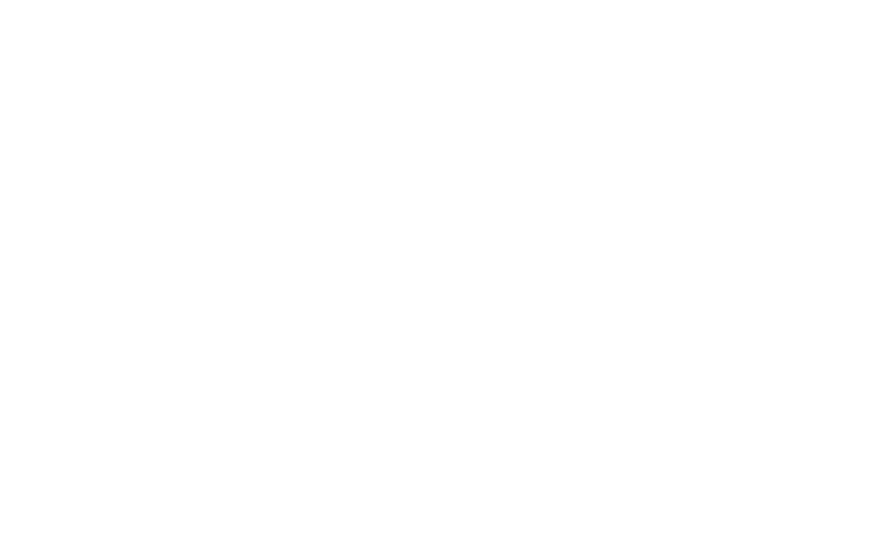 Reporte de Audiencia Franja electoral PLEBISCITO CONSTITUCIONAL DE SALIDA05 de agosto – 01 de septiembre
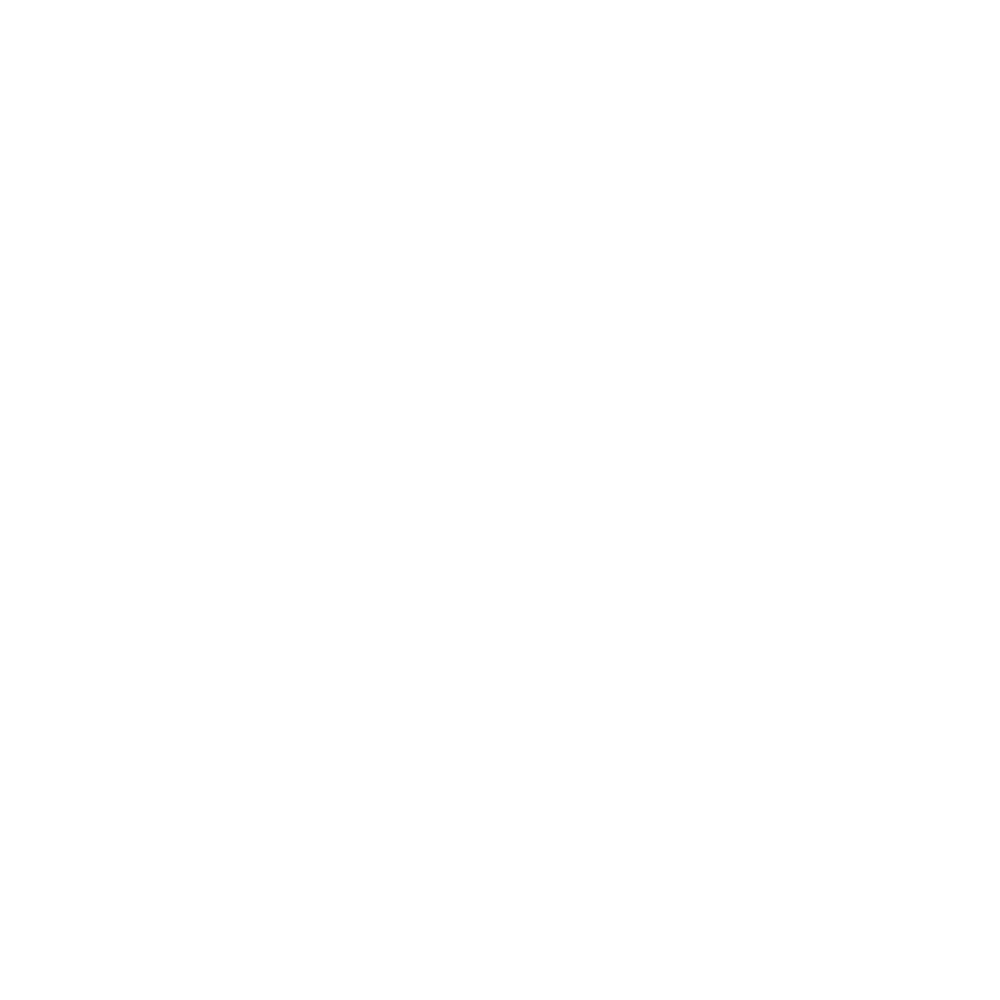 Departamento de Estudios
05 de septiembre de 2022